Anti-Bullying Presentation
By Sarah Spurgin and Sara Ferguson
October is National Anti-Bullying Month
Bullying- an intentional behavior that hurts, harms, or humiliates a student either, emotionally or physically, and can happen anywhere.
Bullying vs.Conflict- Conflict is a disagreement where both sides express an opinion, while bullying has the undertone of fear
Bullying vs. Harassment- Harassment is when the bullying is targeted at a specific class. Meaning bullying because of race, gender, sexual orientation, etc.
Statistics
One out of five students report being bullied
6% of males report being physically abused, while only 4% of girls report physical violence
41% of the people that report the bullying believe that it will happen again
24% of females report being bullied at school, while only 17% of males report being bullied.
46% of bullied students report it to an adult inside the school
School programs made for bullying prevention helps cut bullying by 25%
Most students are bullied about their appearance, race, gender, disabilities, religion, and sexual orientation
Students who experience bullying are at a higher chances for depression, anxiety, lack of sleep, lower academics, and dropping out
Among the people bullied ages 12-18, 15% of them report cyberbullying
How to Prevent Bullying
Help children understand what bullying is and the effects that it has on others
Have clear communication and listen when someone reports bullying
Encourage doing activities that bring joy and help boost confidence
Treat others kind and respect each others. Be a model for others
Cites and Resources
https://www.pacer.org/bullying/resources/info-facts.asp
https://www.stopbullying.gov/resources/external
BAM! Guide to Getting Along
How to Stop Bullying at School
FBI Safe Online Surfing Internet Challenge
Bullying Prevention and Resources to Aid Community-wide Efforts
Internet Crimes Against Children Task Force Program
Measuring Bullying Victimization, Perpetration, and Bystander Experiences: A Compendium of Assessment Tools (PDF)
National Suicide Prevention Hotline: 800-273-8255
Words have consequences
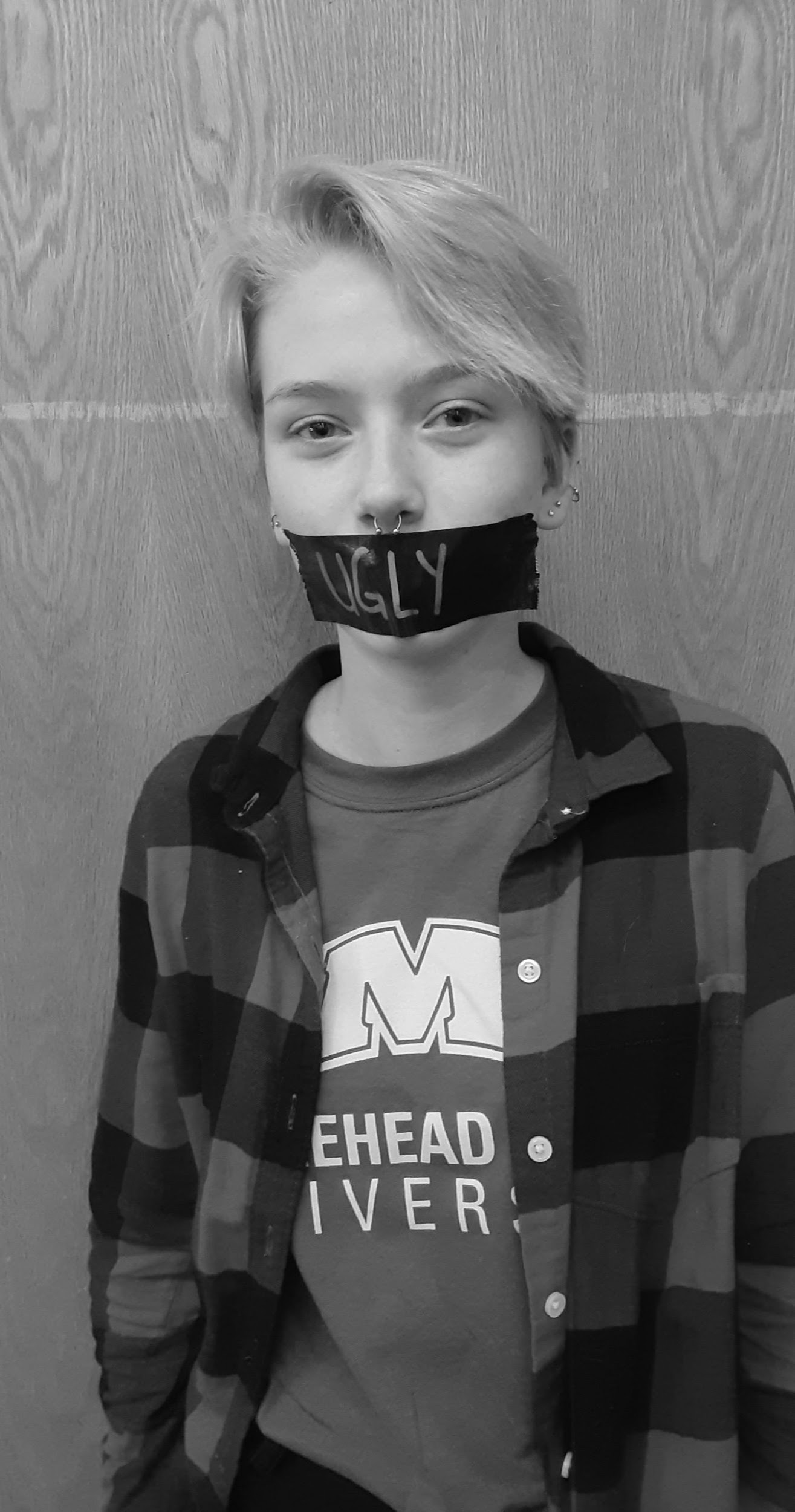 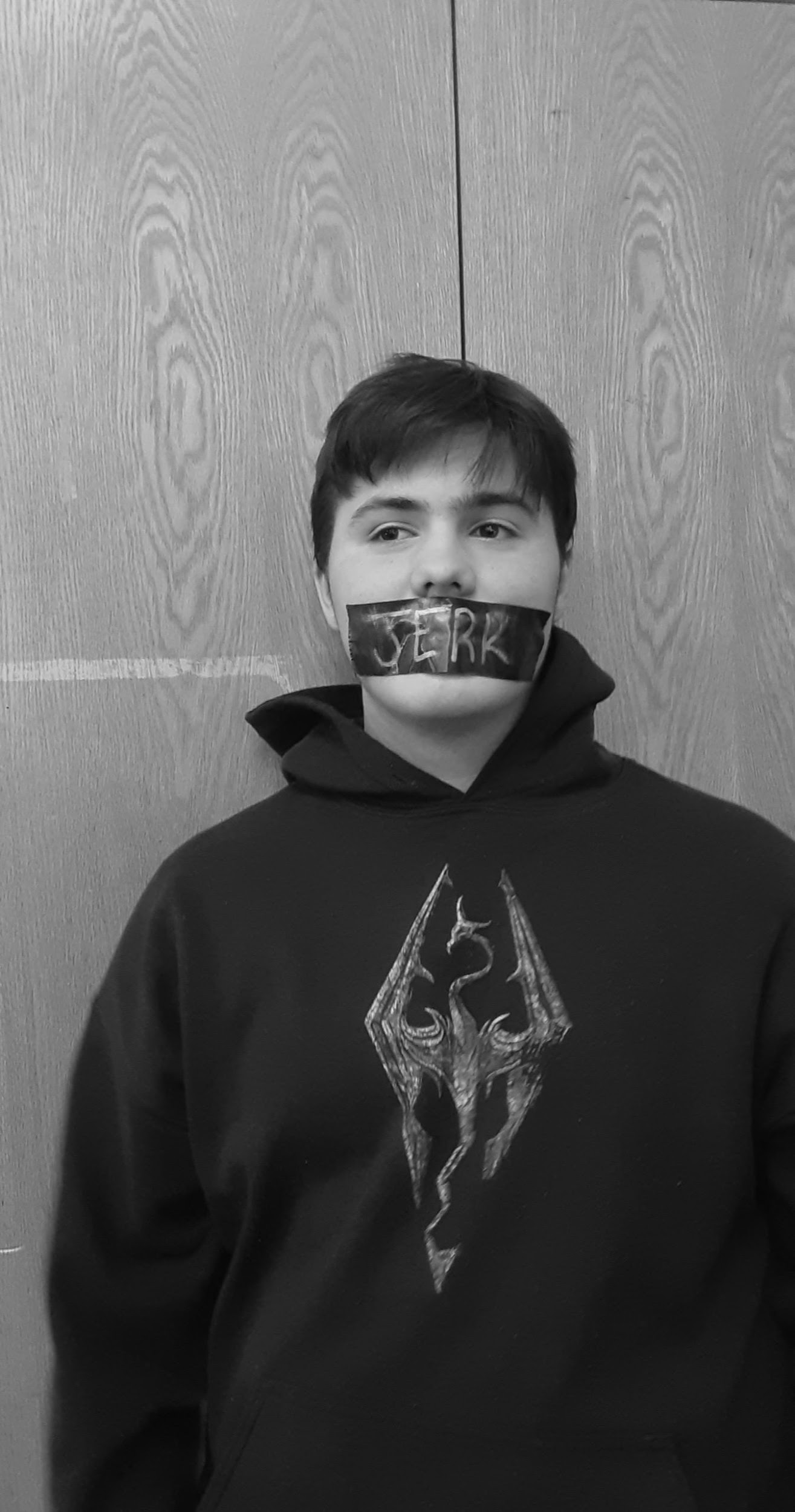 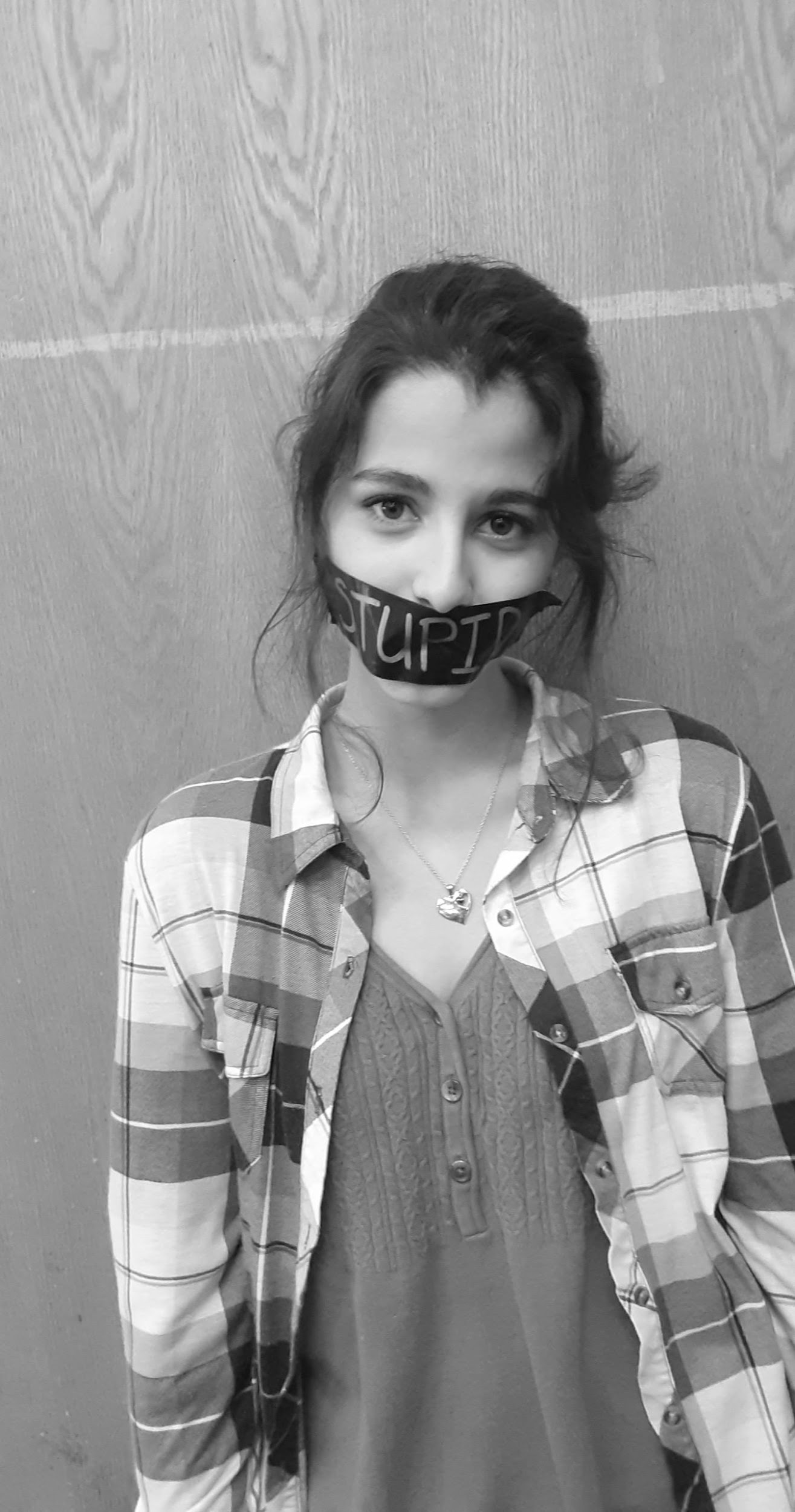 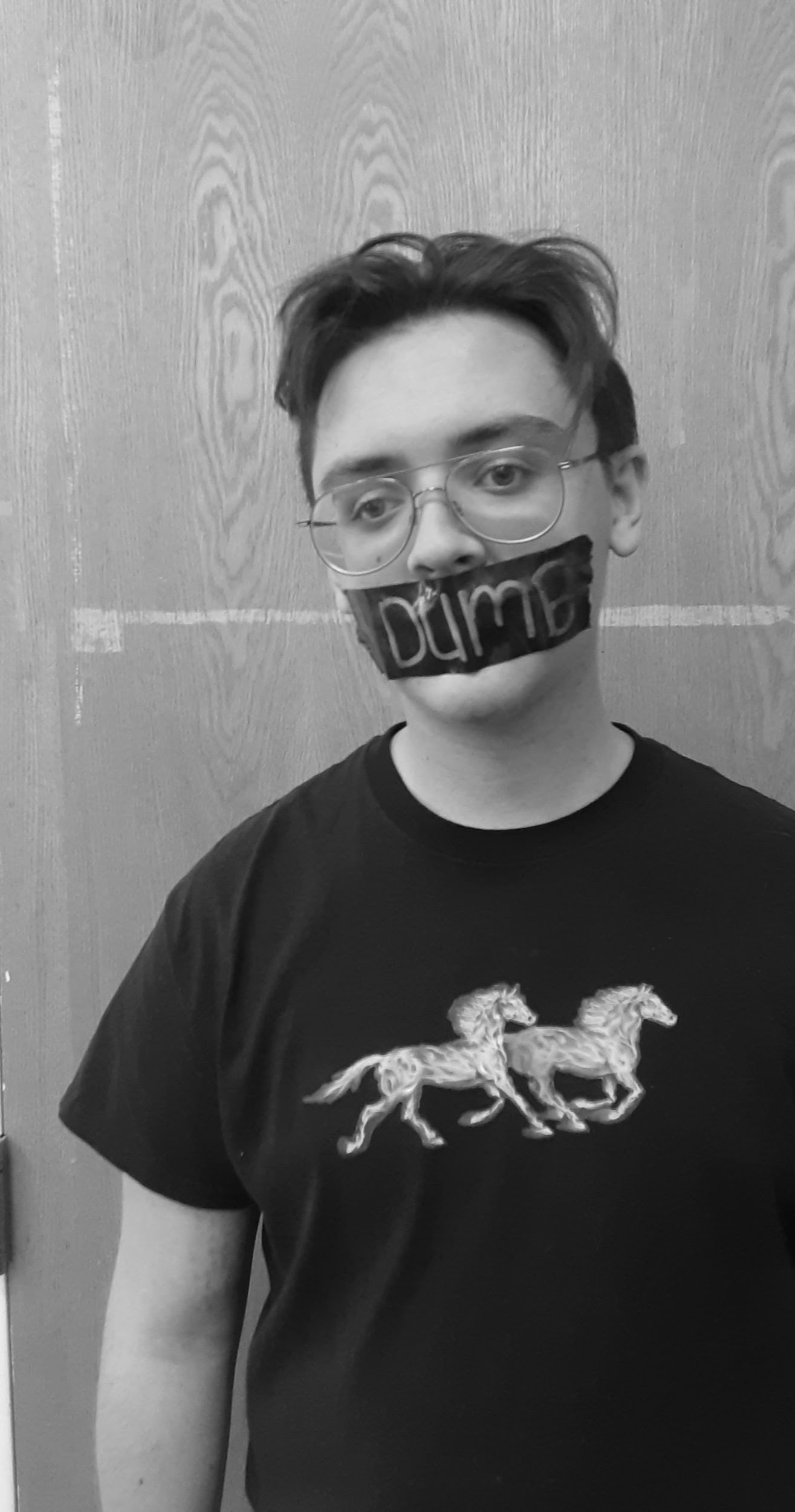 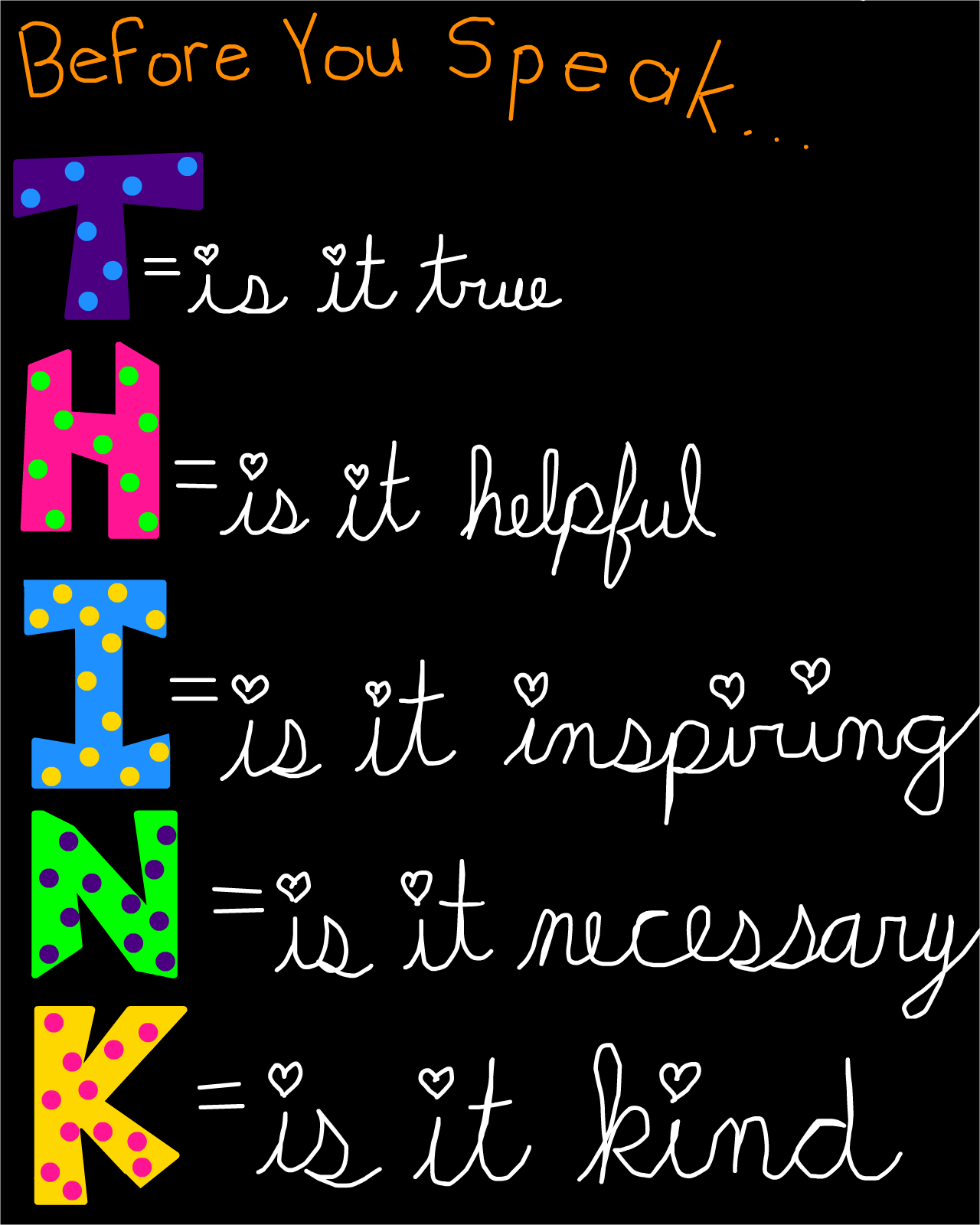